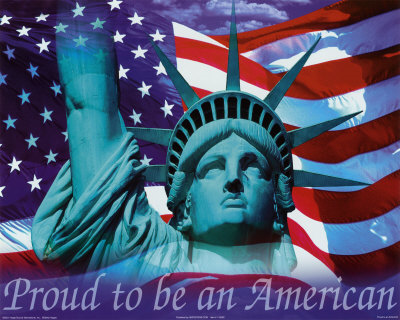 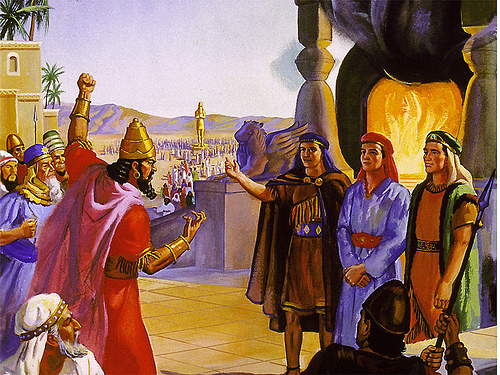 Daniel 3:1-30
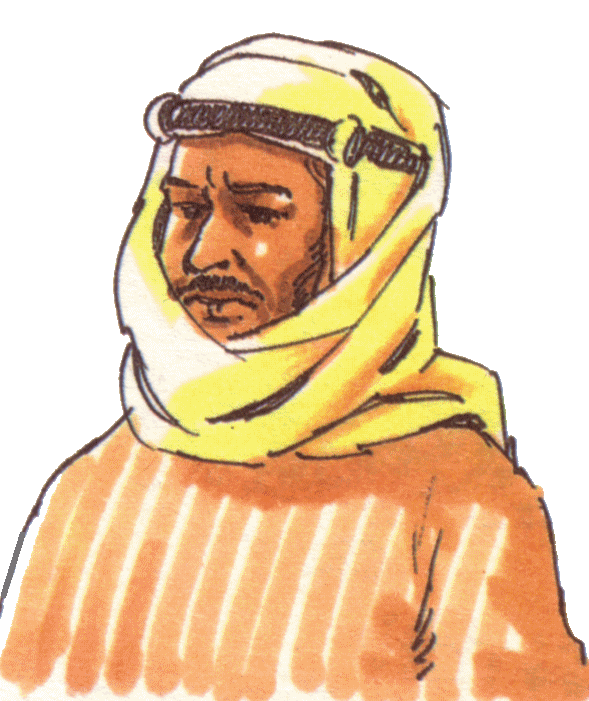 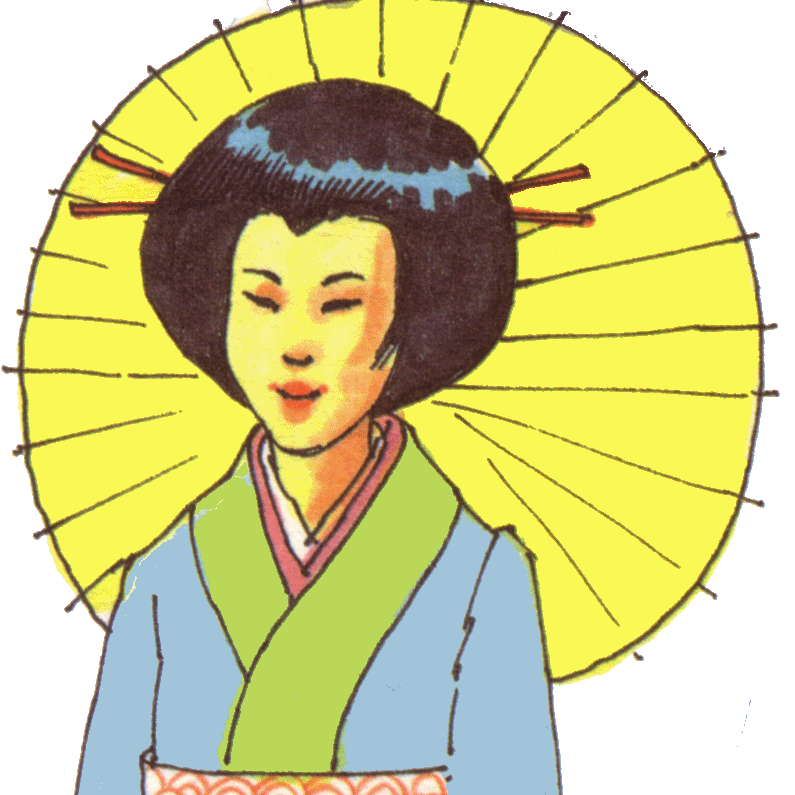 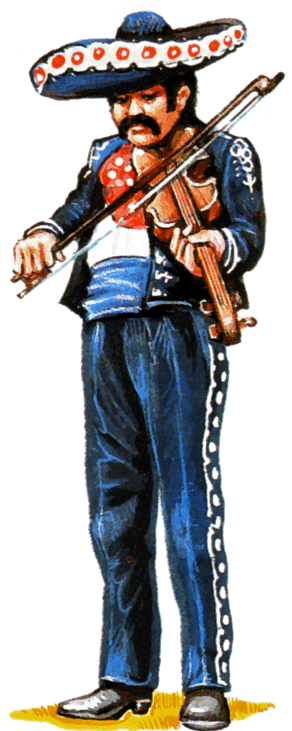 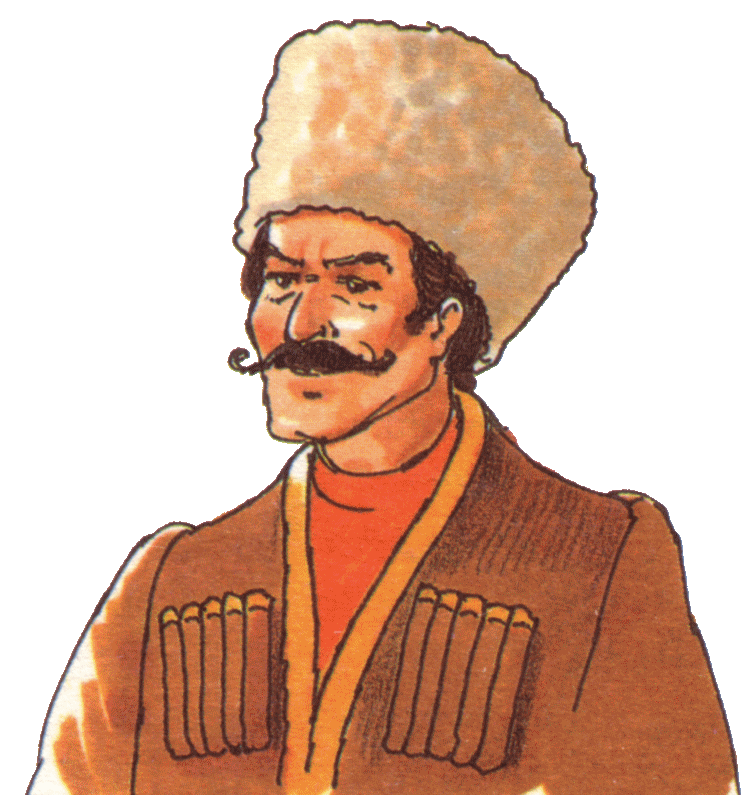 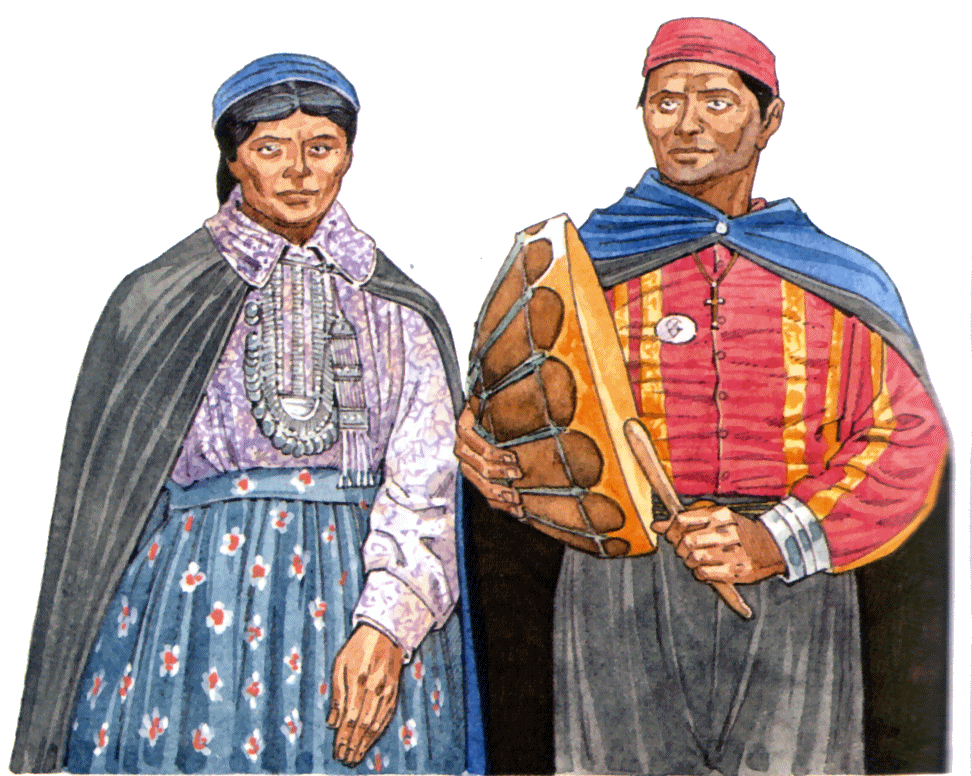 Which one of these 
is a Christian?
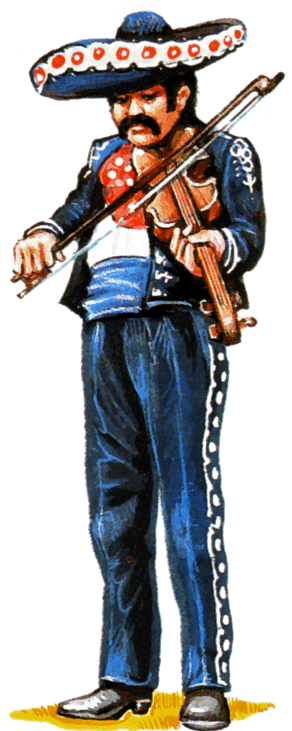 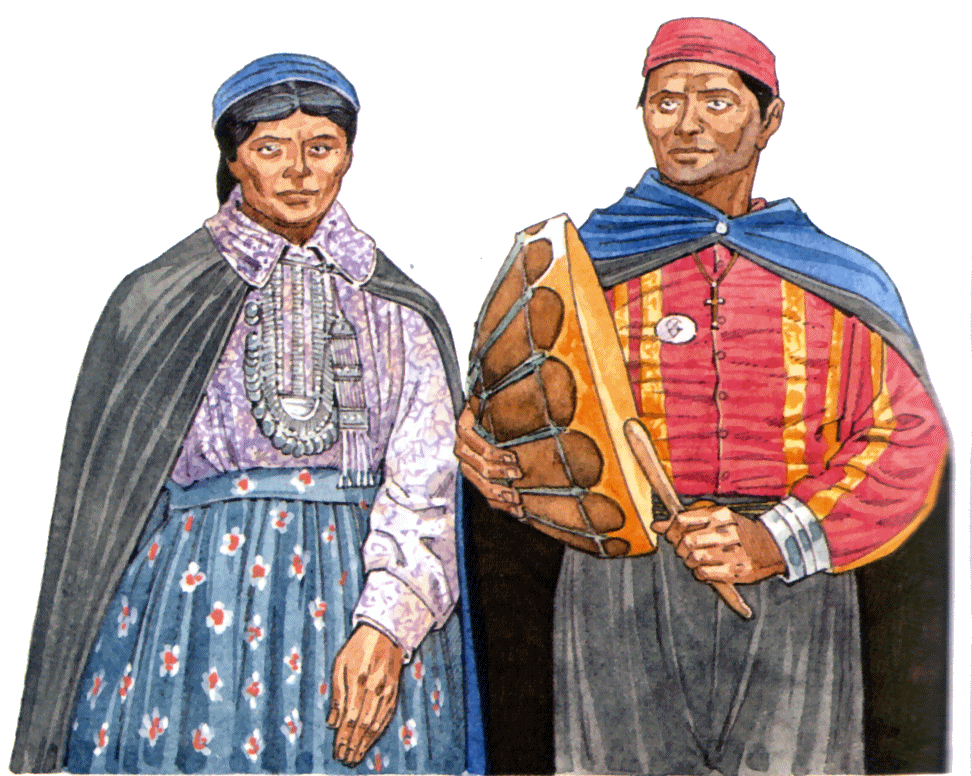 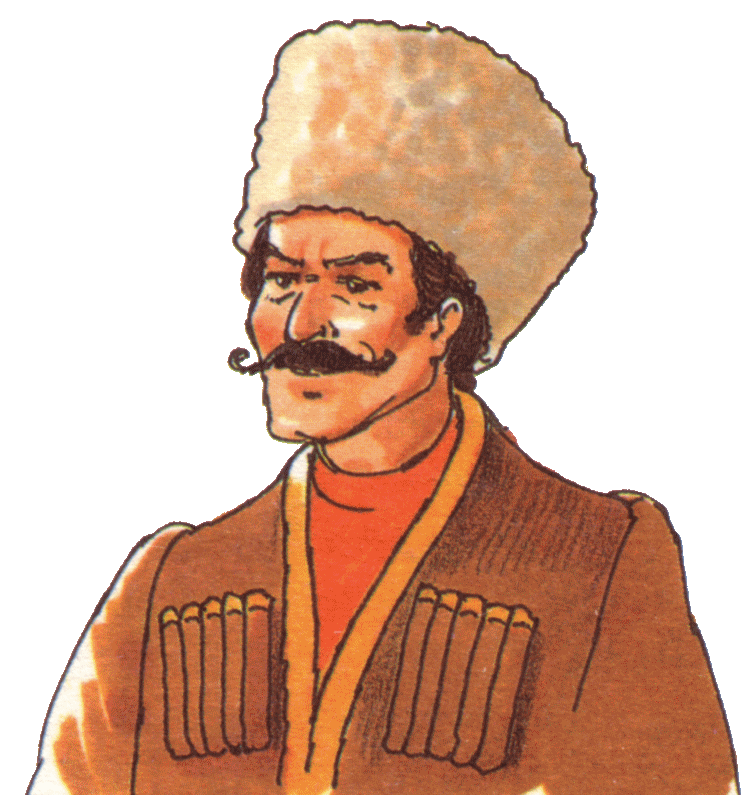 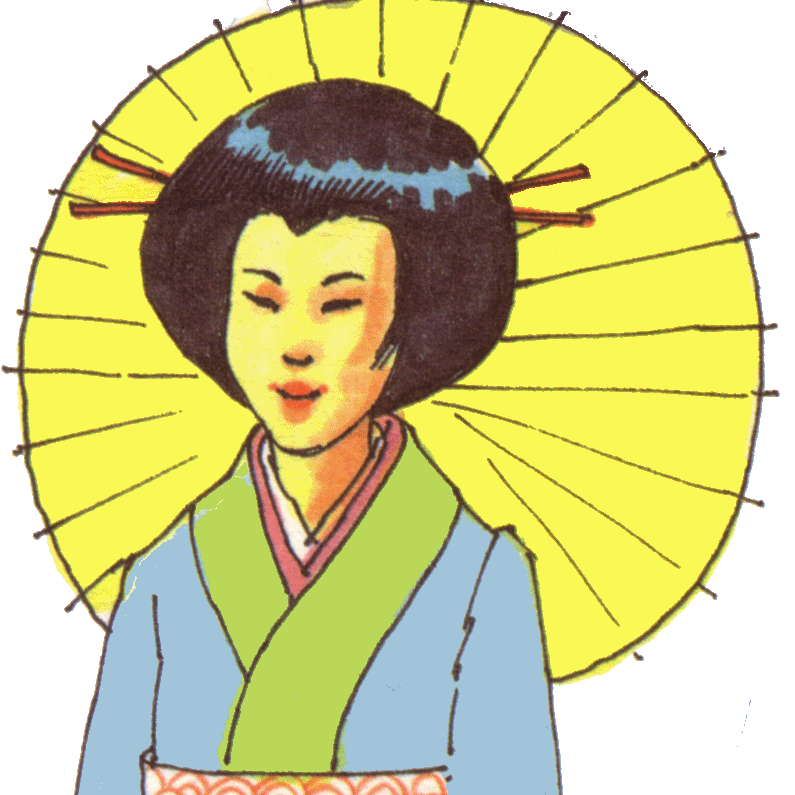 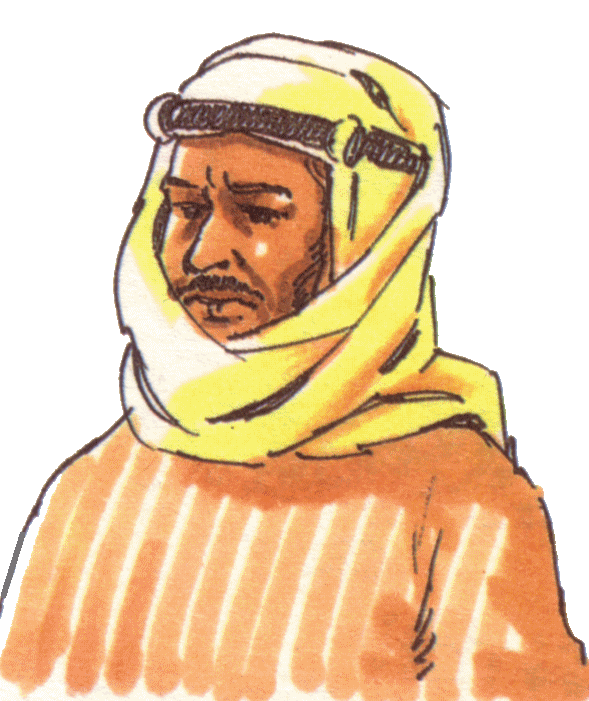 CITIZENSHIPNo Longer Strangers or Foreigners, We are Citizens of Heaven
Ephesians 2:19
Philippians 3:20
What is “Citizenship in Heaven?”
What is “Citizenship in Heaven?”
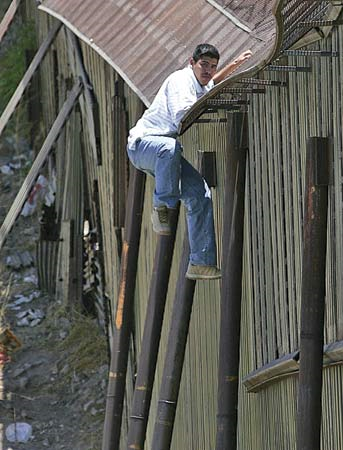 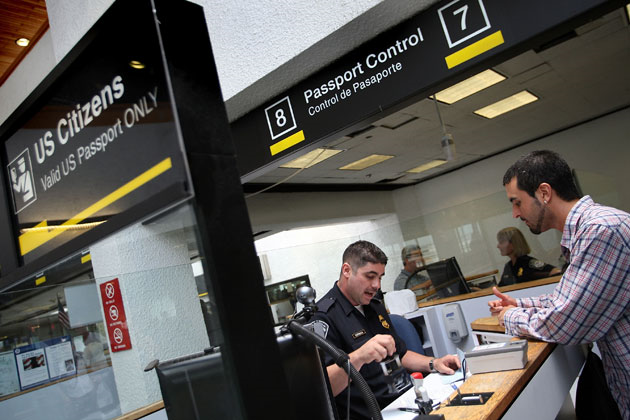 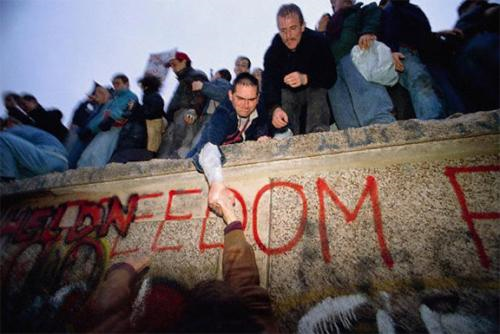 What is “Citizenship in Heaven?”
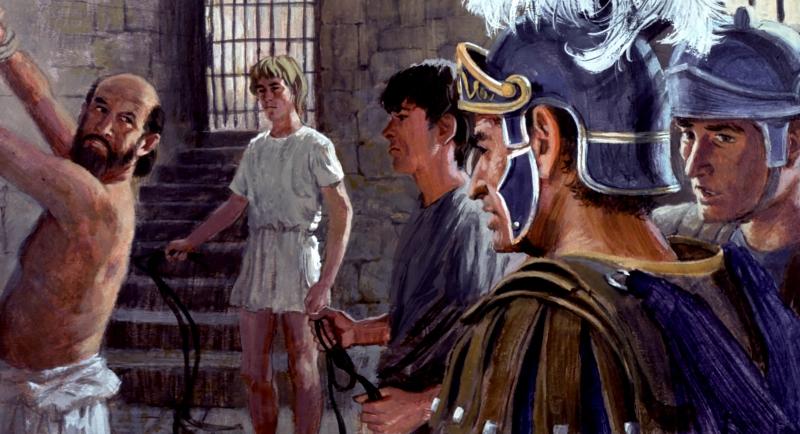 Acts 22:25-28
What is “Citizenship in Heaven?”
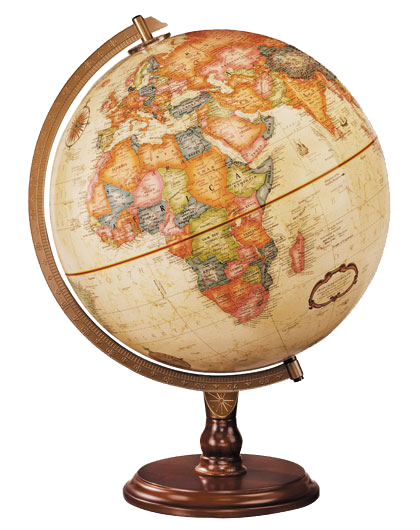 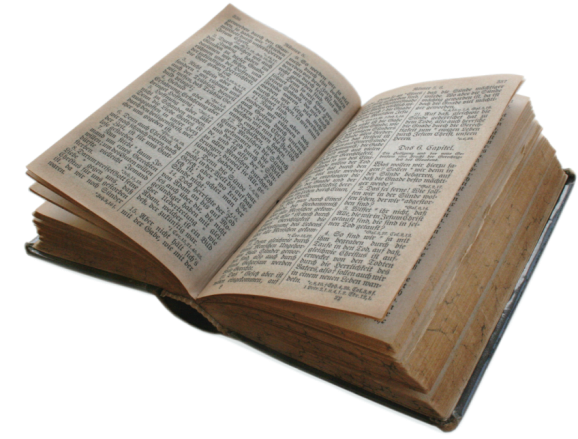 What is “Citizenship in Heaven?”
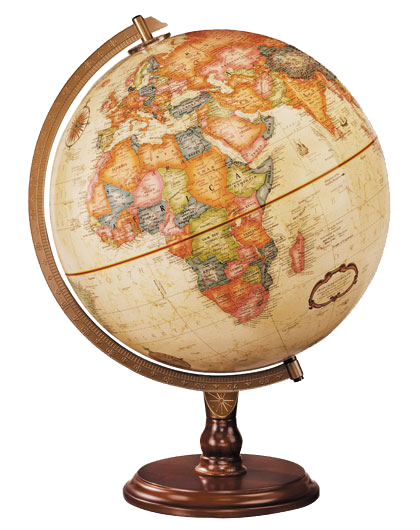 Philippians 3:19
Your heart seeks “earthly” things
World’s goals = your goals
Speak your own language
Your own appetite
You worry
What is “Citizenship in Heaven?”
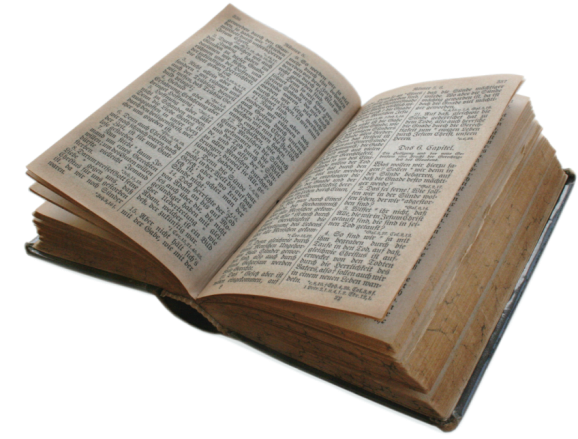 Colossians 3:2
Heart seeks heavenly things
God’s purposes
Your own language
An expectation
You have hope
Where is Your Citizenship?
?
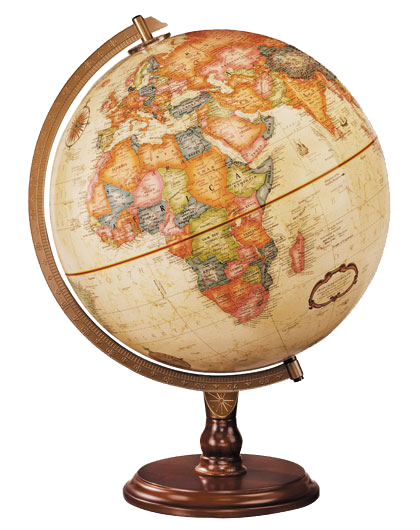 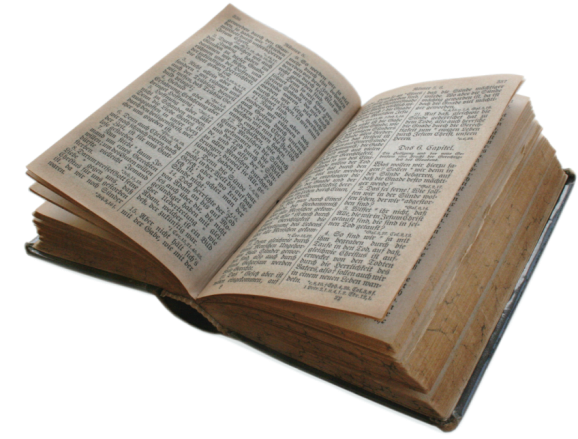 or
?
Ephesians 2:19
No longer strangers or foreigners,
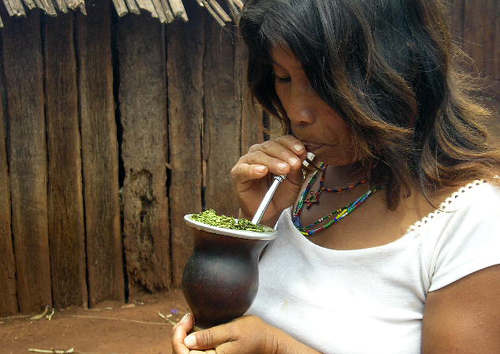 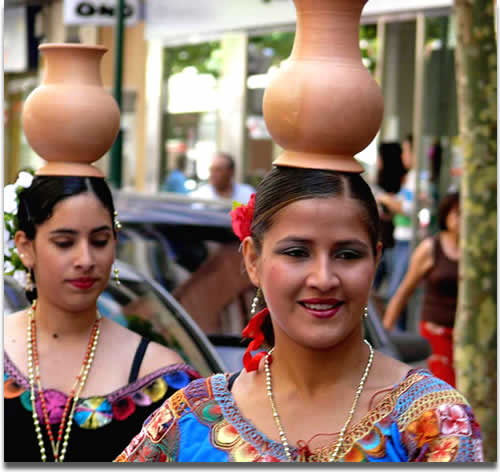 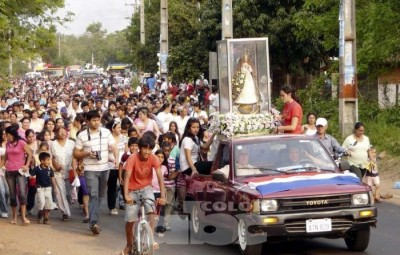 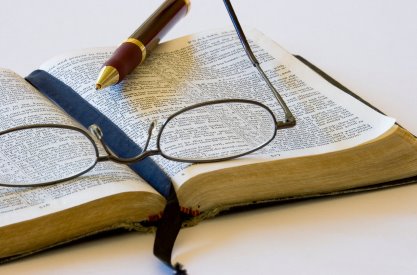 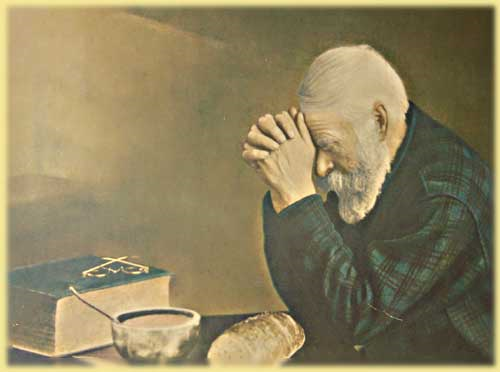 Ephesians 2:19
No longer strangers or foreigners,
But fellow citizens with the saints
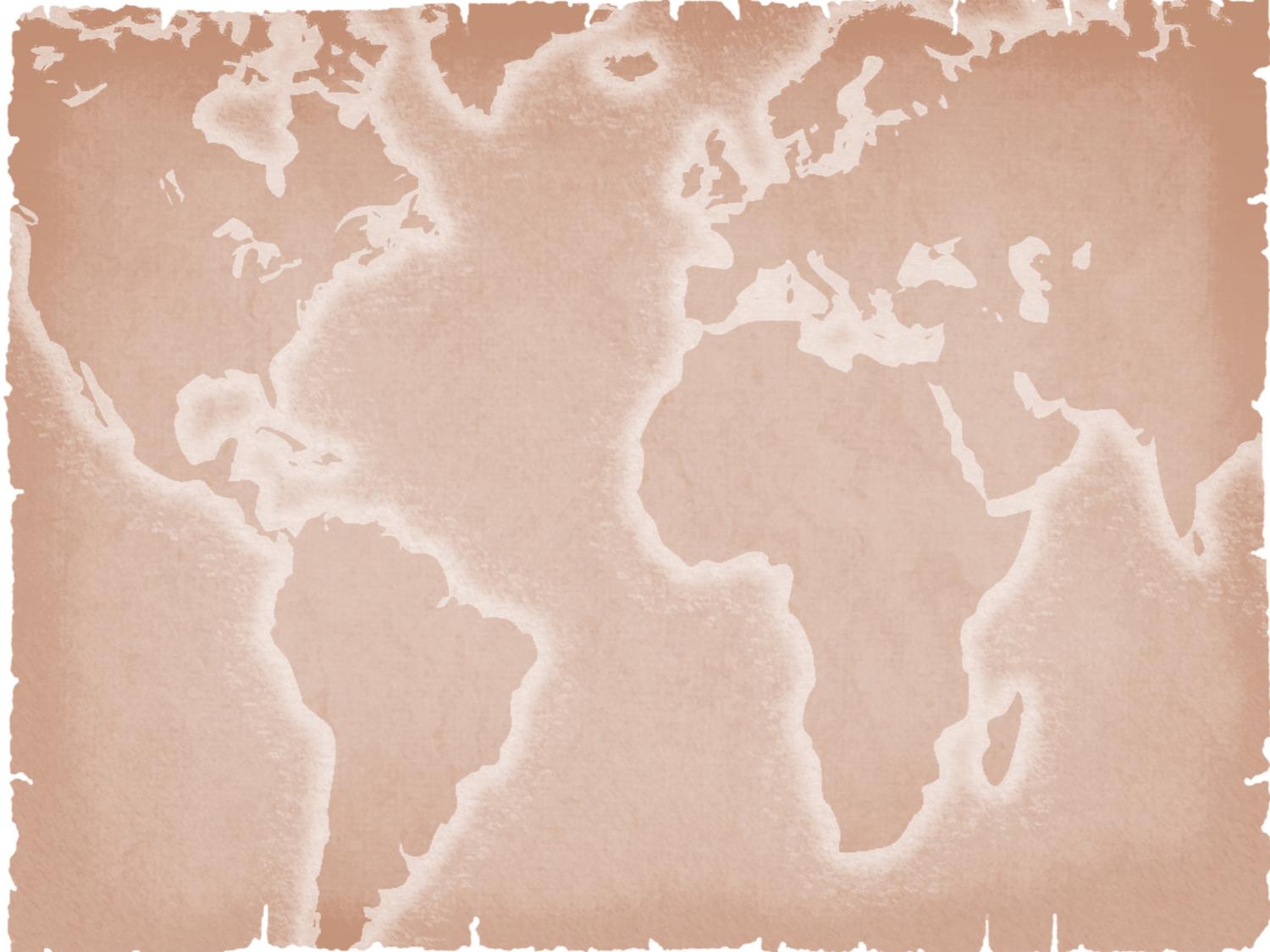 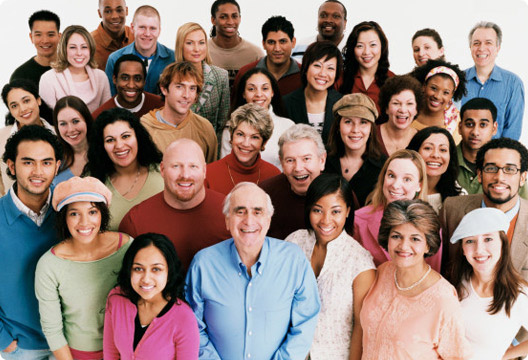 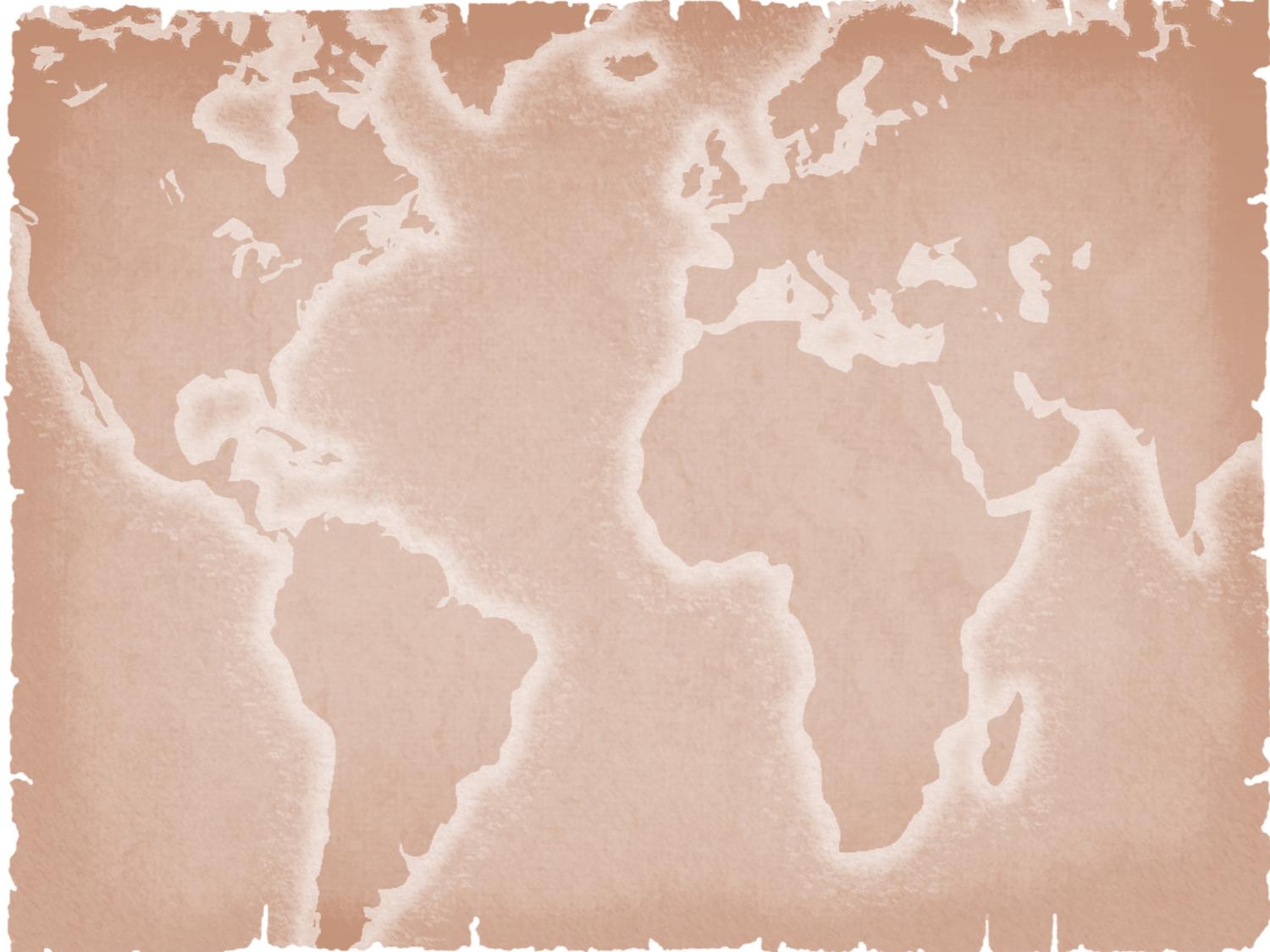 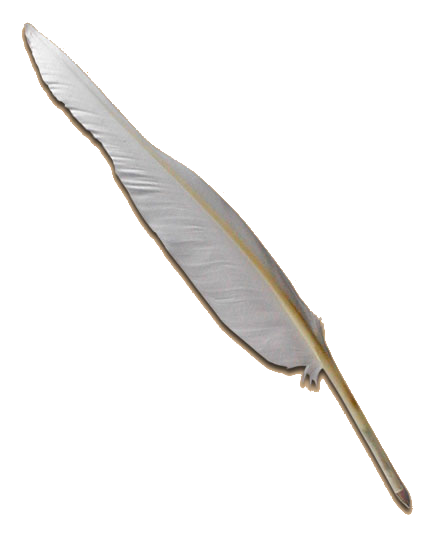 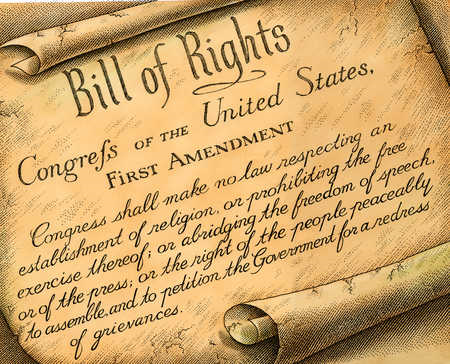 Ephesians 2:19
No longer strangers or foreigners,
But fellow citizens with the saints
Members of the household of God
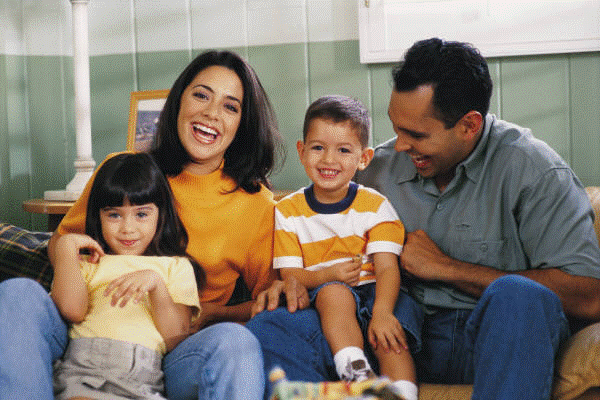 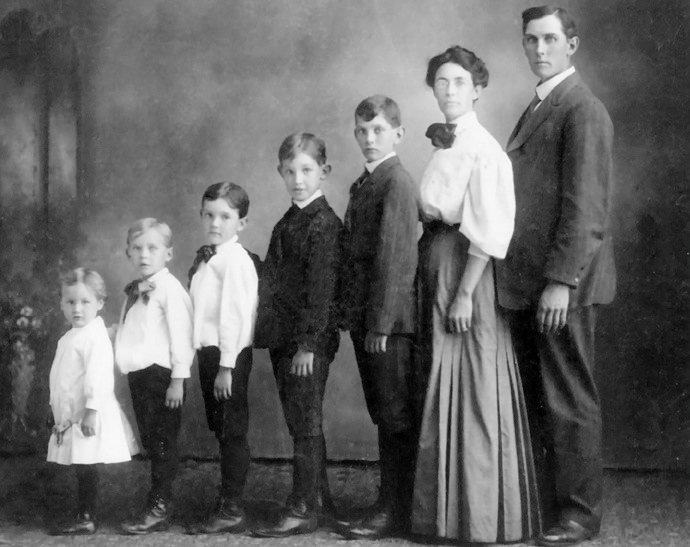 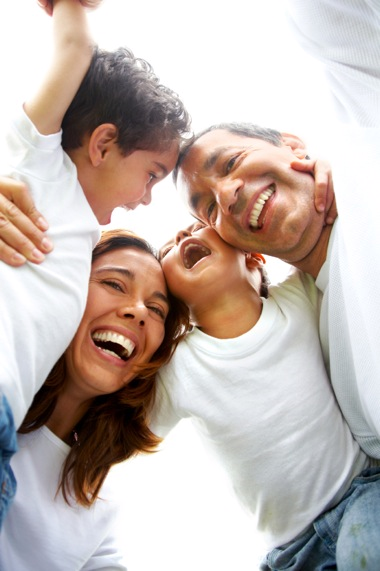 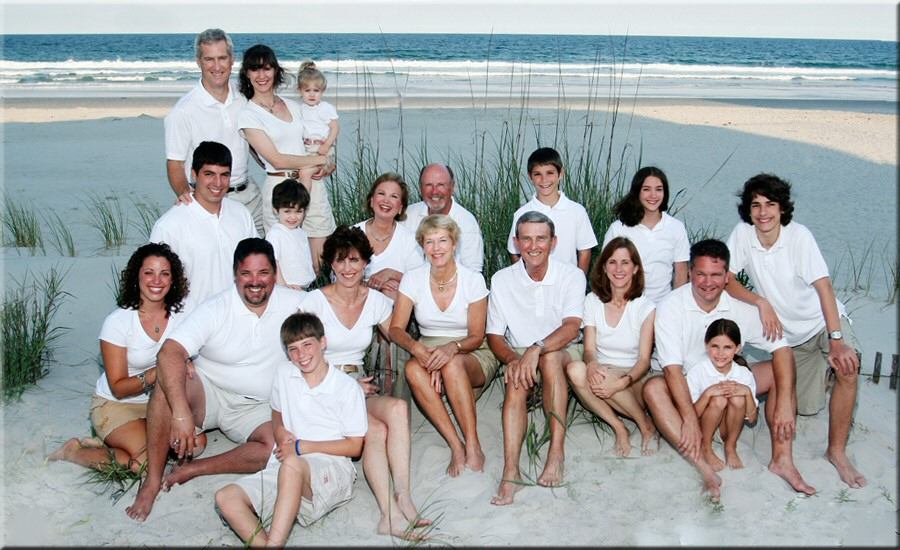 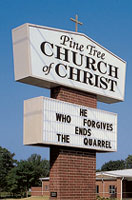 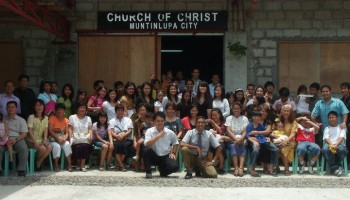 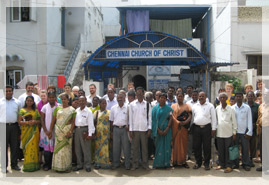 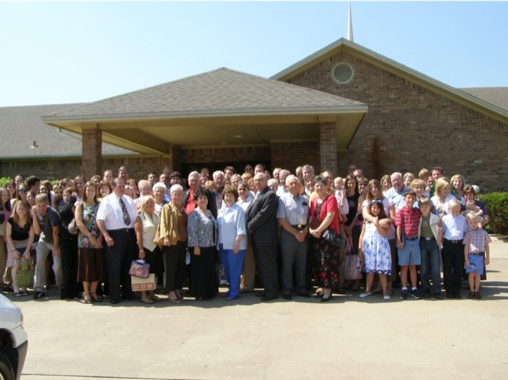 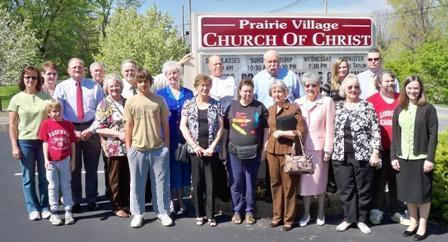 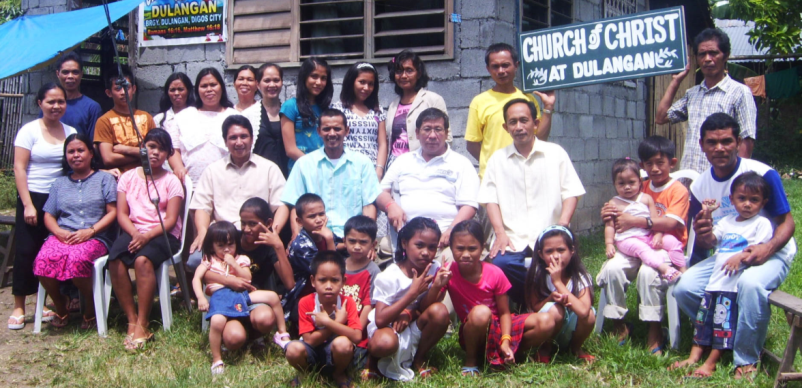 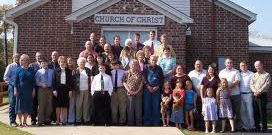 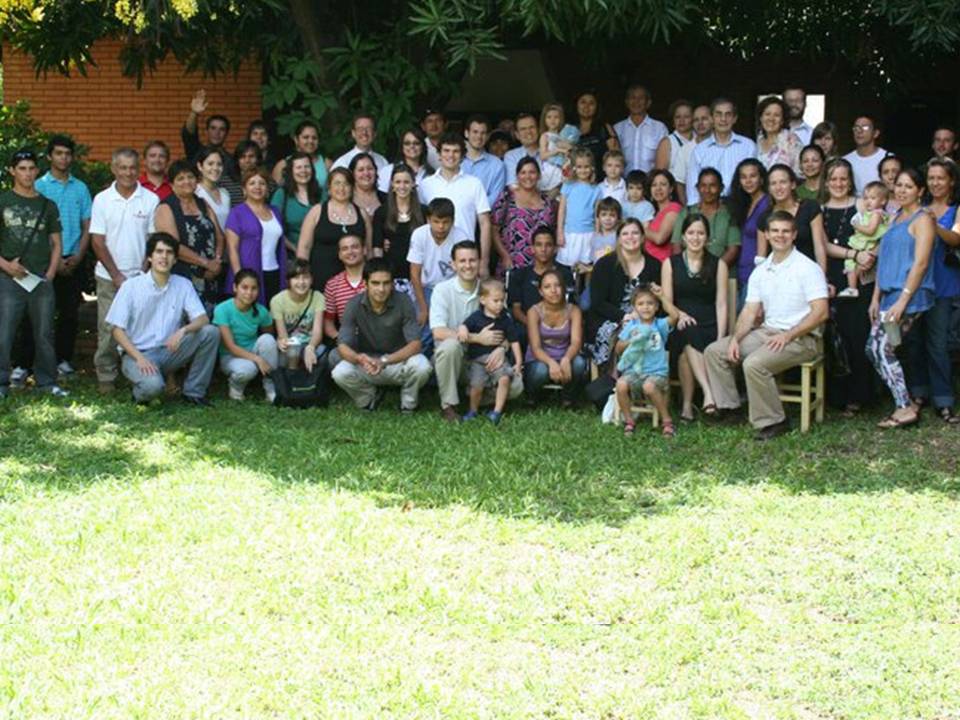 Where is Your Citizenship?
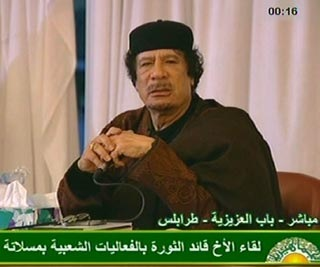 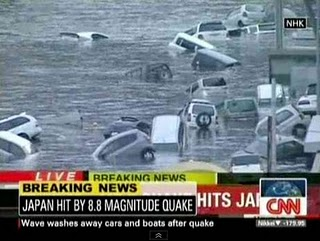 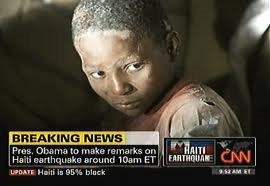 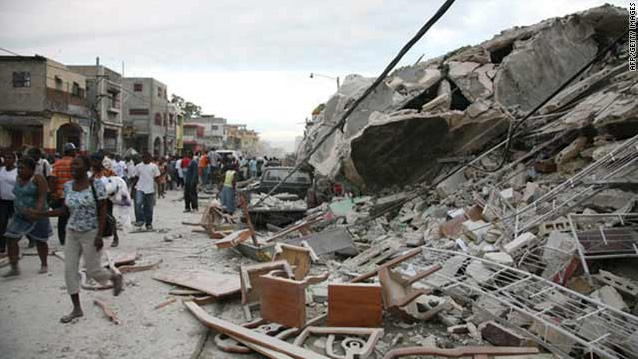 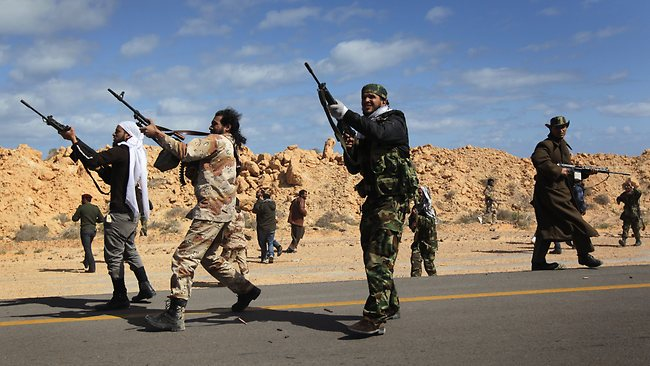 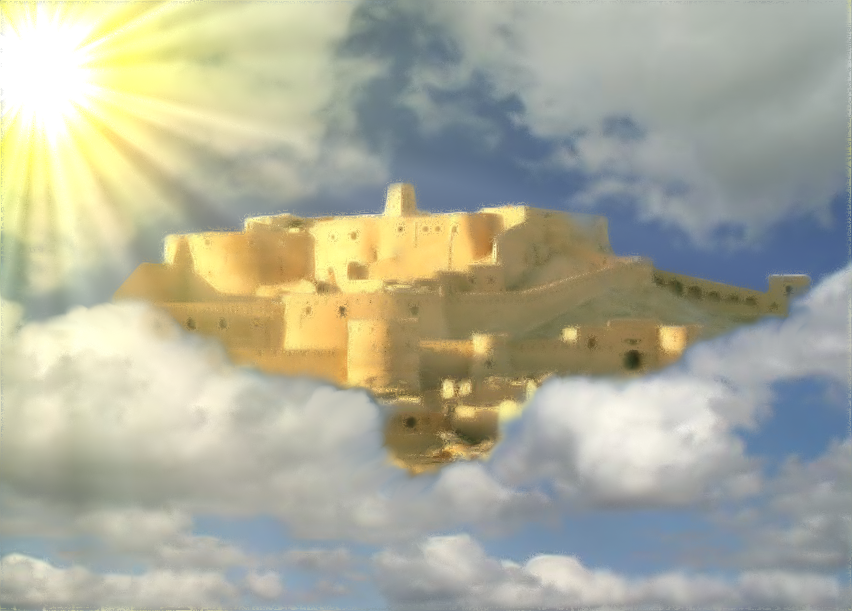 Where is Your Citizenship?